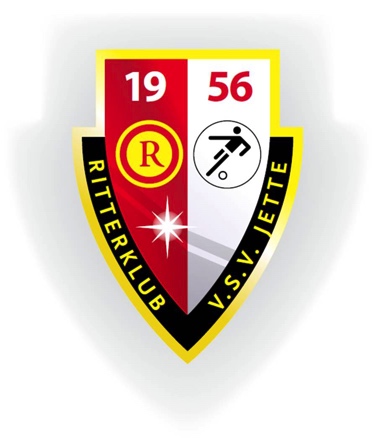 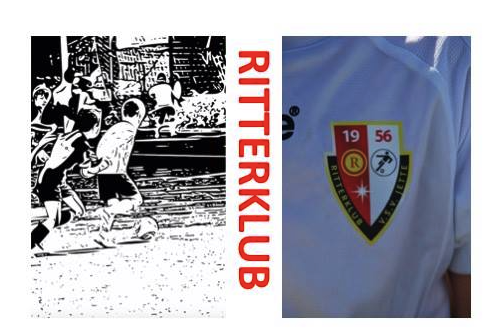 RITTERKLUB V.S.V Jette V.Z.W
Club Overview  2020
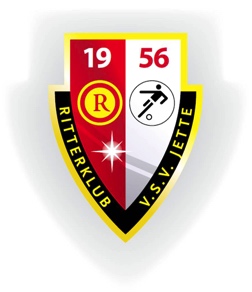 MISSIE
RitterKlub voetbalvereniging is een vereniging zonder winstbejag met als doel een thuis te zijn voor die kinderen en spelers die hun favoriete sport, het voetbal in het Nederlands willen beoefenen. 

Vandaag de dag bieden we aan 24 teams waarvan 19 jeugdploegen (vanaf 5-6 jarigen tot 21 jarigen) onderdak. De toekomst van Brussel !

Dit met steun van de Vlaamse Gemeenschap die de Nederlandstalige long  van Brussel in leven houdt. 

De club is ook toegewijd om de jeugdtrainers en de spelers van een multi culturele en diverse samenleving in Brussel (en de Vlaamse rand) fundamentele waarden samen met de voetballende technieken mee te geven. 
 De waarden van de club draaien rond respect, fairplay en ploeggeest en die waarden baden vooral in het geven van een gelijke kansen beleid naar spelers en staff toe.
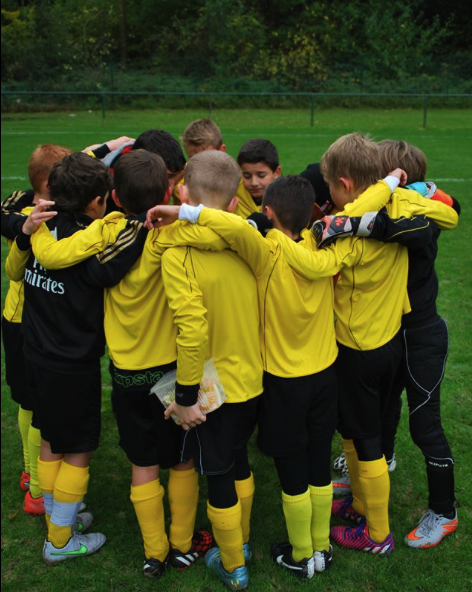 VALUES
RitterKlub waarden

Eerlijkheid
  
Integriteit

Realisme

Ploeggeest

Respect
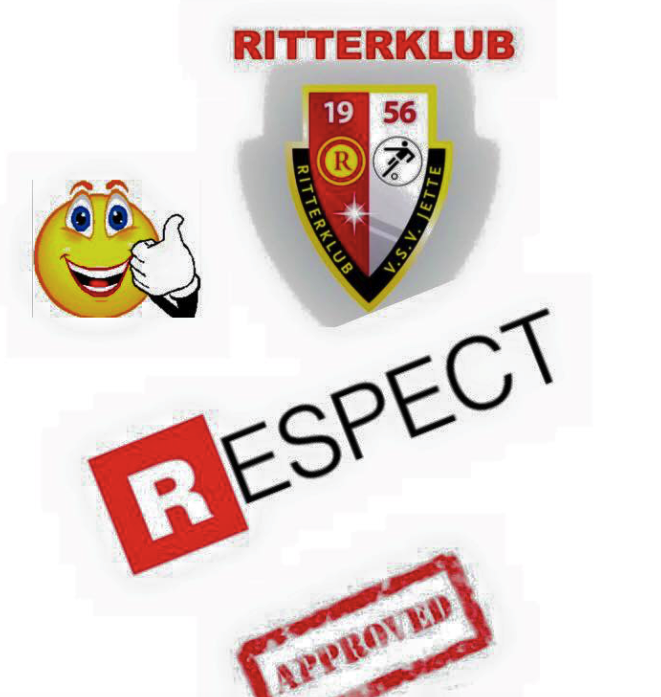 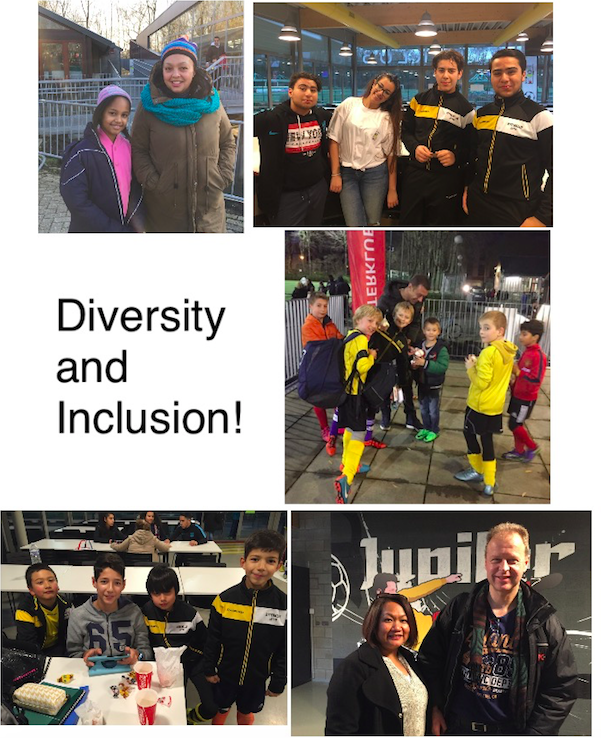 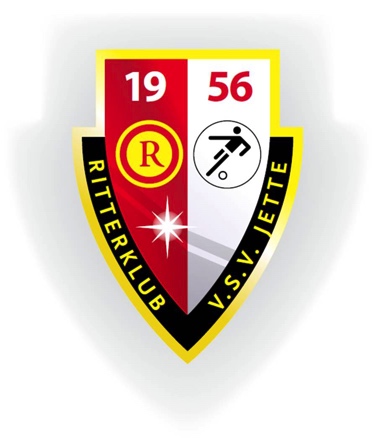 OVERVIEW 2017 - 2018  -  HUIDIGE ACTIVITEITEN
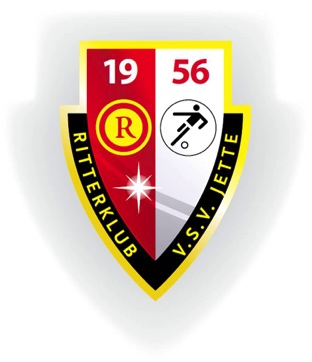 A team in P3, B ploeg in P4
-  Organisatie van de thuiswedstrijden van de club voor 24 ploegen met 20 jeugdploegen
 op twee halve dagen in het weekend 
Uitbating en beheer van de infrastructuur 
Sinterklaasfeest voor 270 jeugdspelers van multiculturele achtergrond 
Ritterquiz met 30 ingeschreven teams
Mosselfeest voor 200 personen
Spaghettifeest met optie Halal voor 250 personen 
Ritter Jeugdtornooi met 70 ploegen over 2 dagen 
Trainings outfit, wedstrijd outfit en inkoopbeleid voor 300 spelers 
Ritterbarbecue 
Kerstfeest
Ritterkup met 10 herenploegen en 10 damesploegen
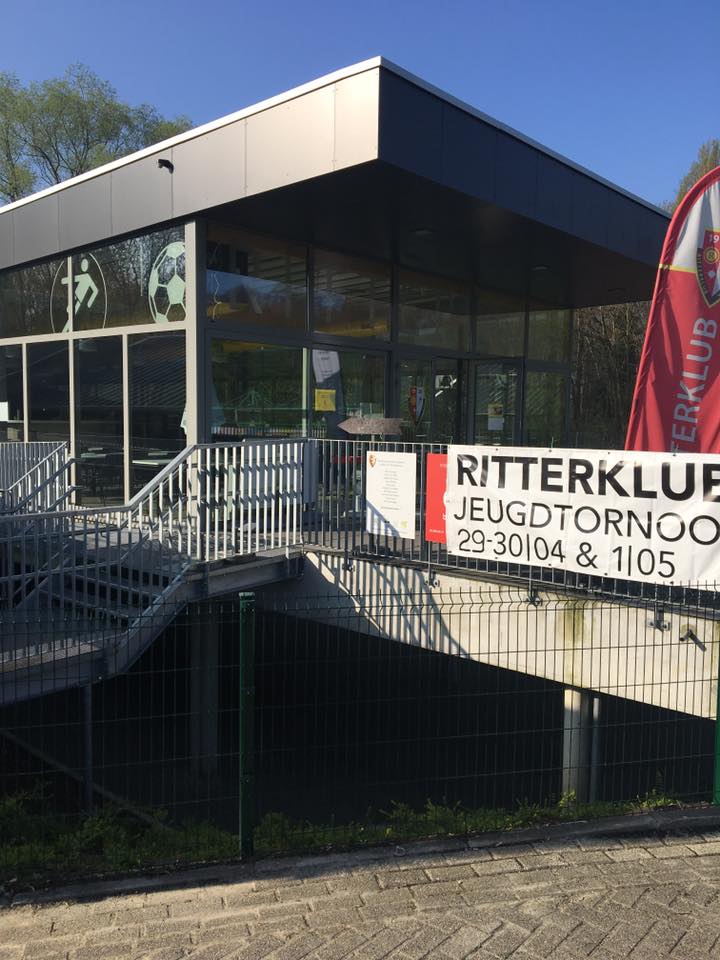 INFRASTRUCTUUR - KANTINE
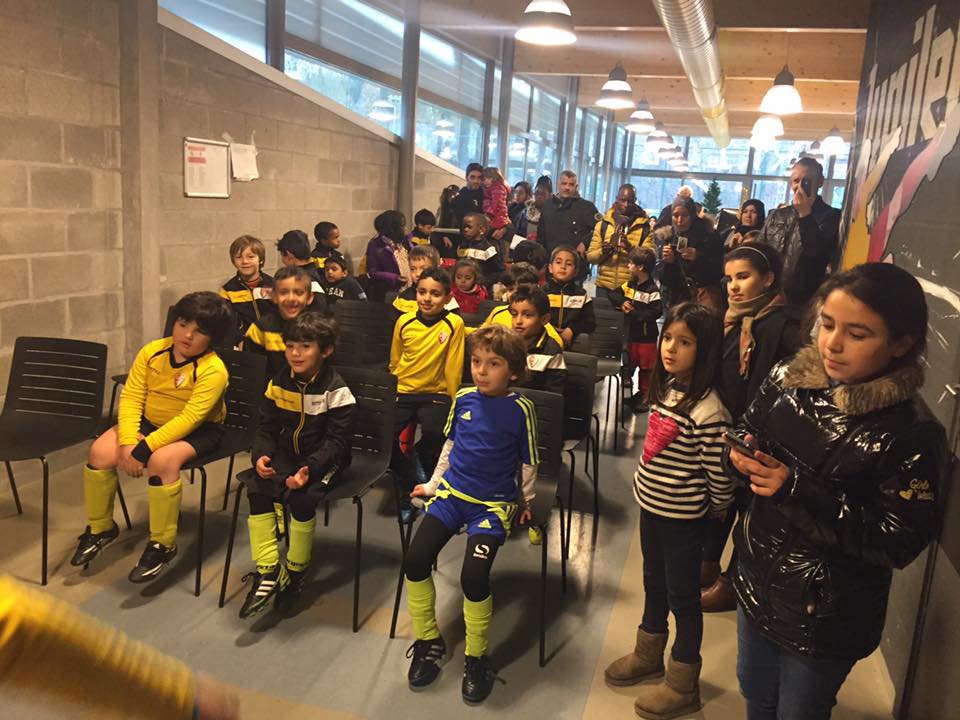 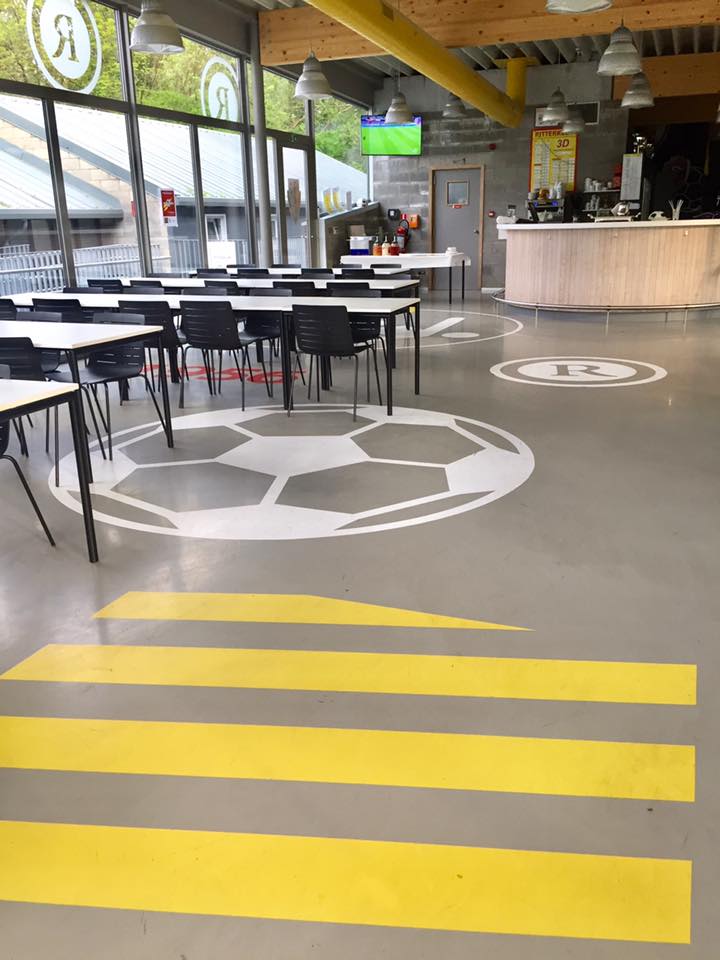 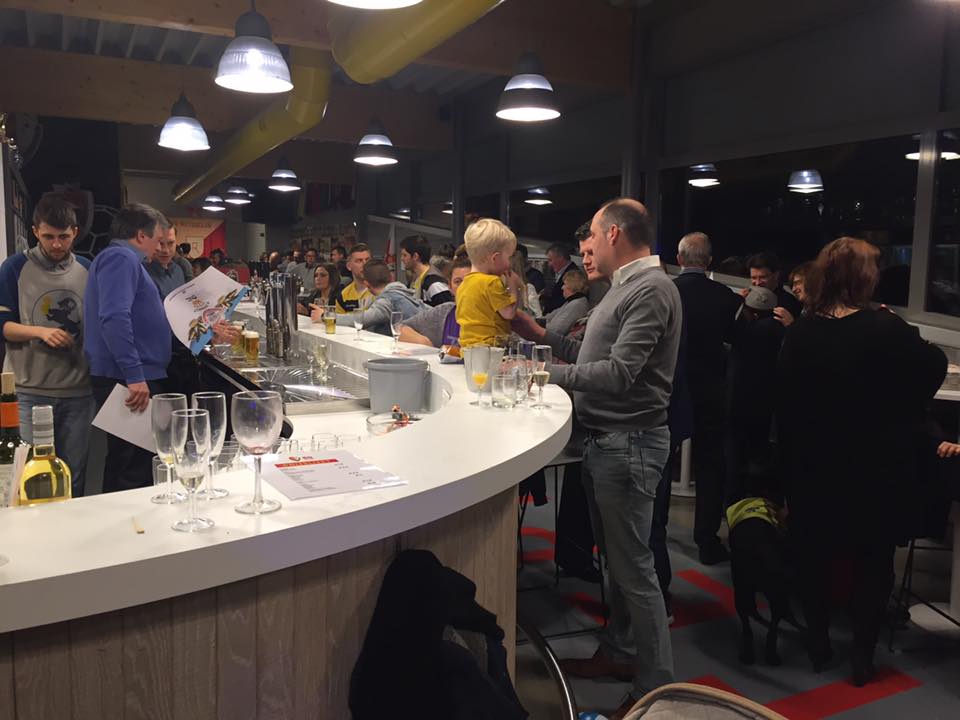 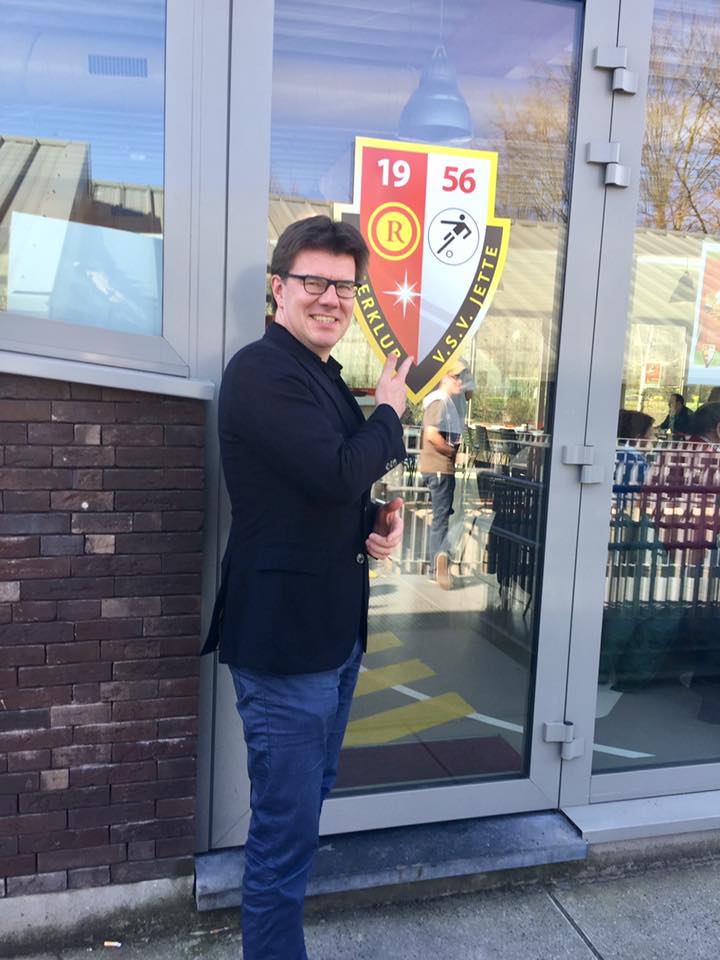 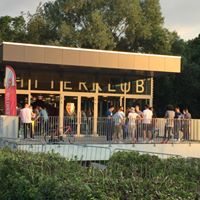 INFRASTRUCTUUR - TERREINEN
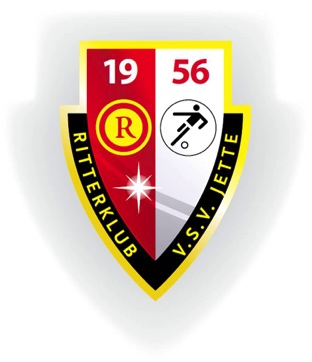 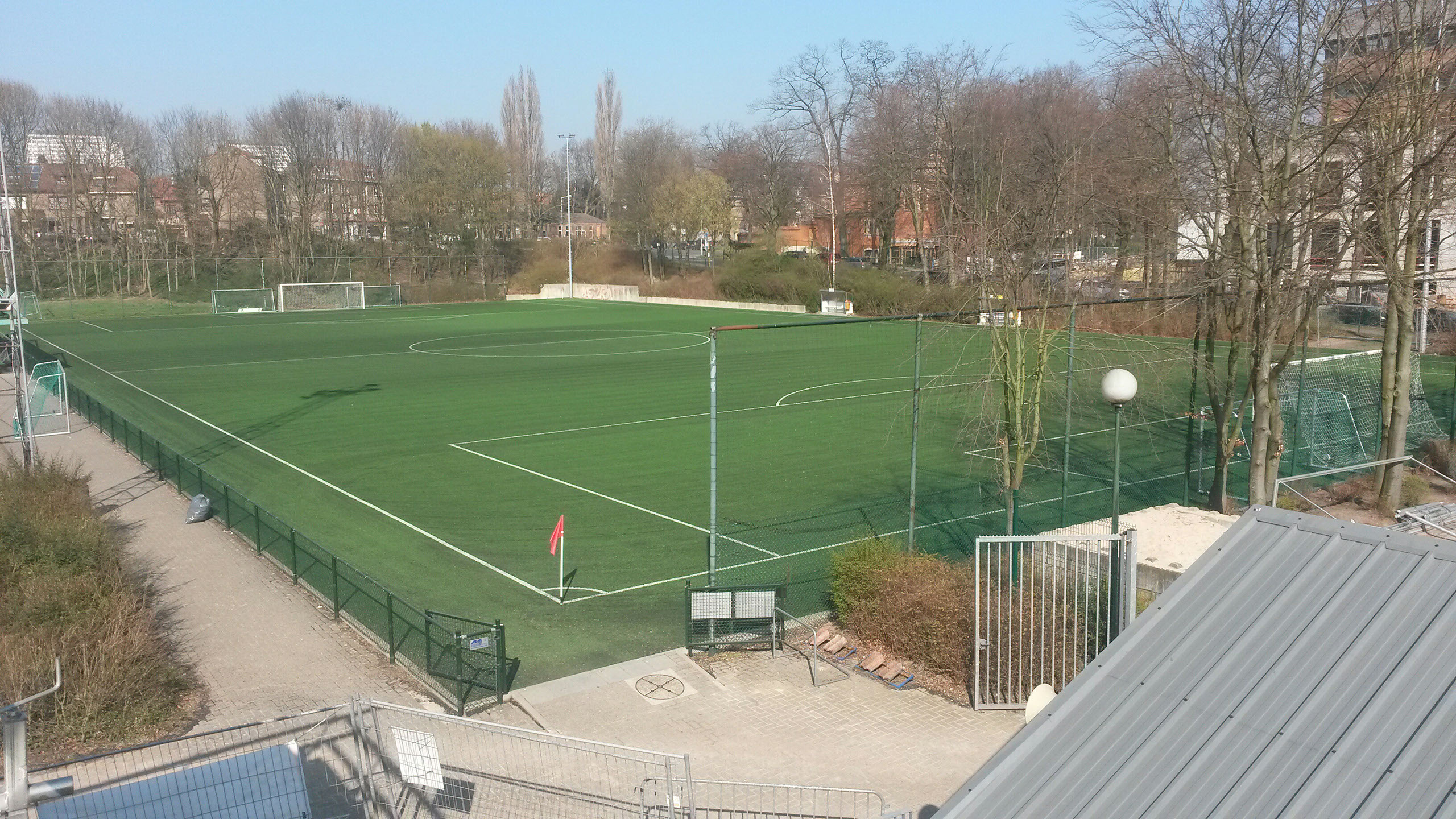 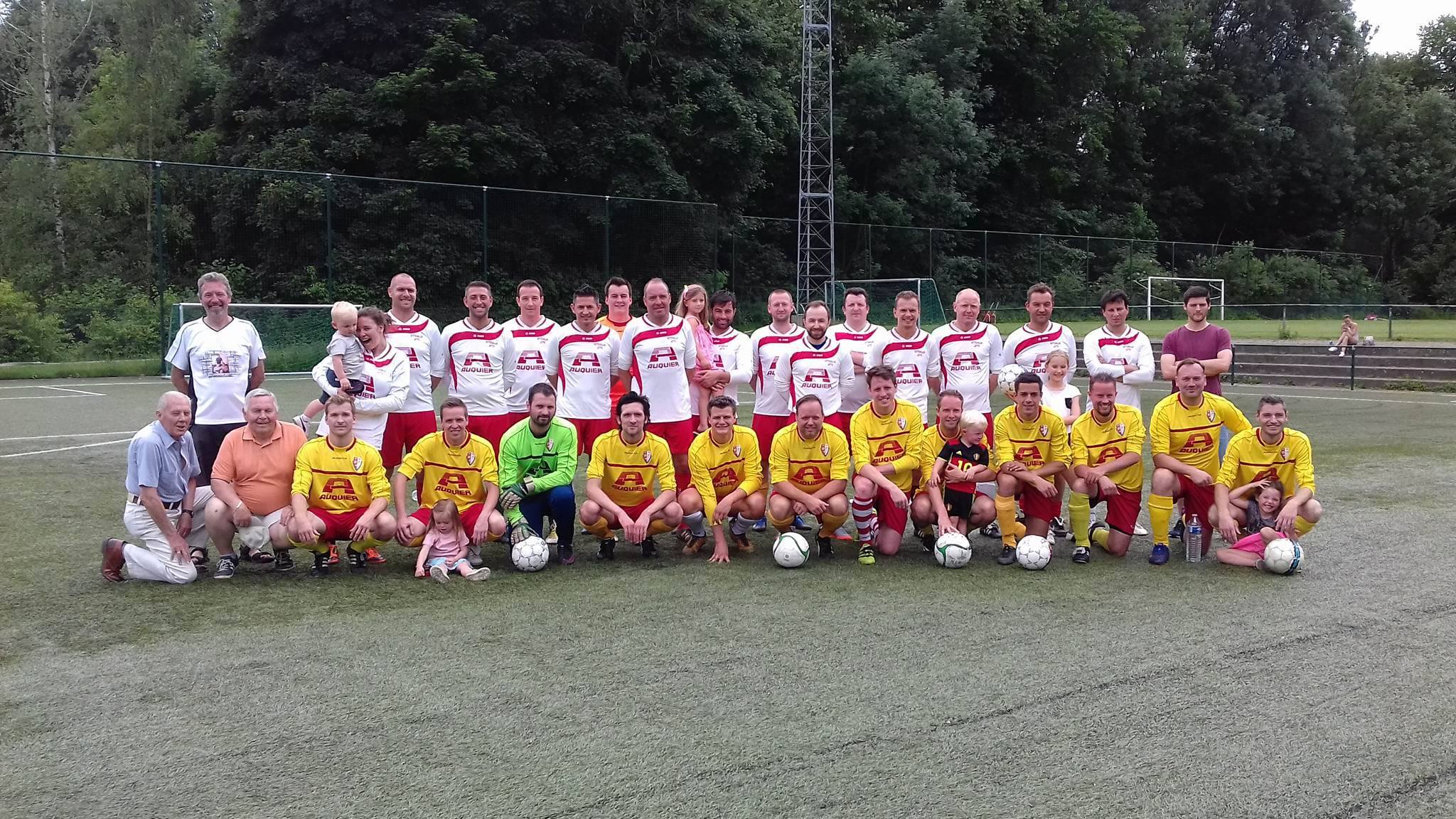 THE END!
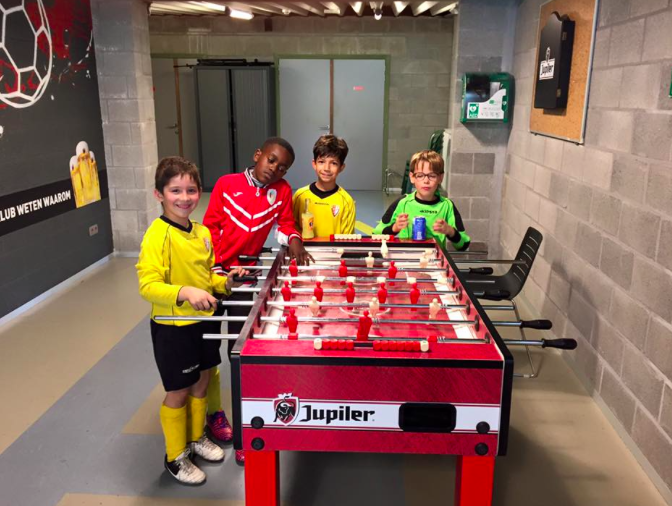 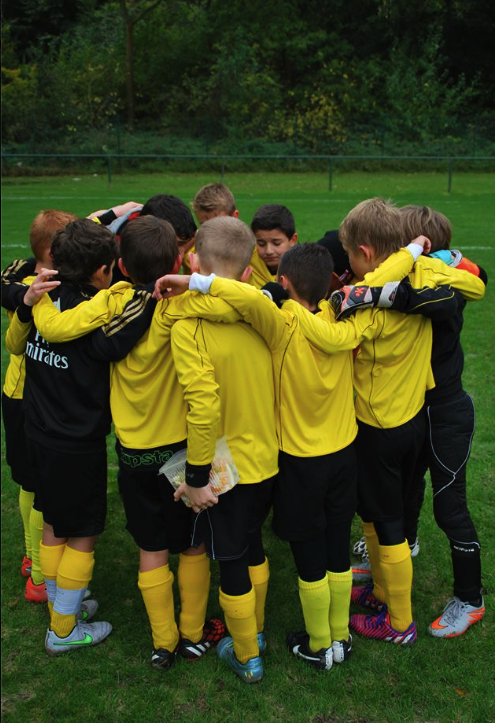 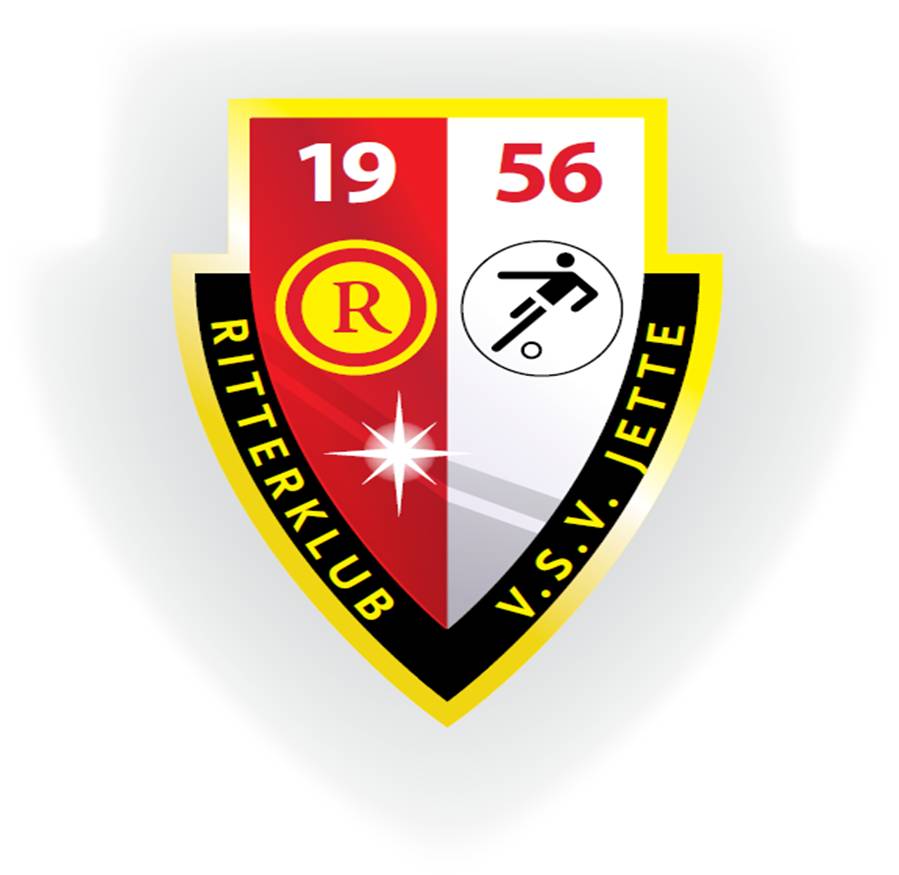 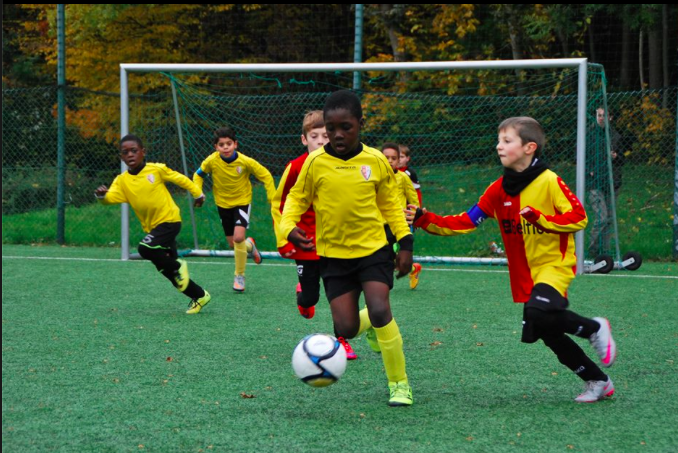 WE STAND TOGETHER…
WE PLAY TOGETHER…

#TEAMSPIRIT LEADS TO SUCCESS!
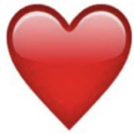 WE ARE RITTERKLUB